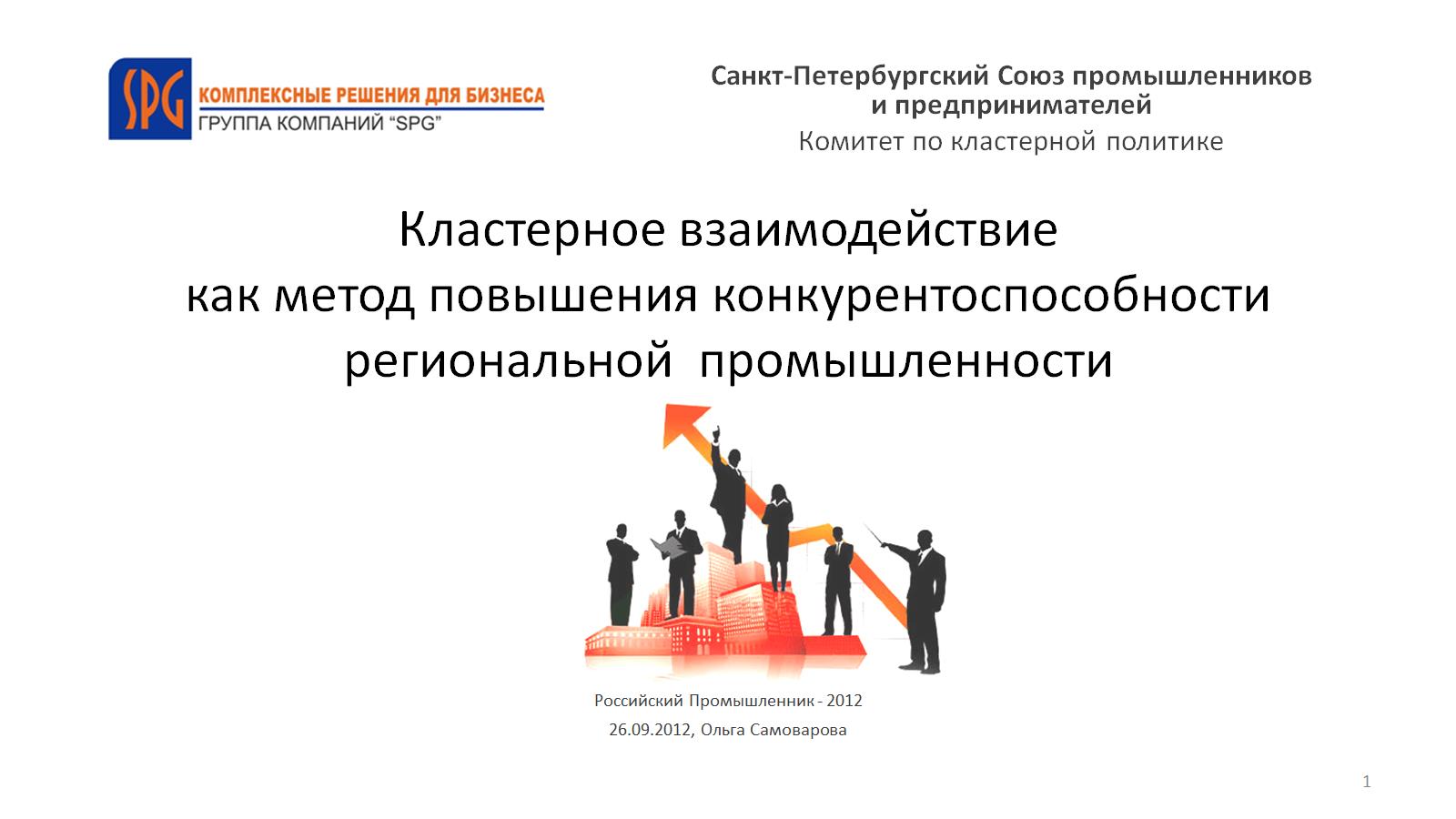 Кластерное взаимодействие как метод повышения конкурентоспособности региональной  промышленности
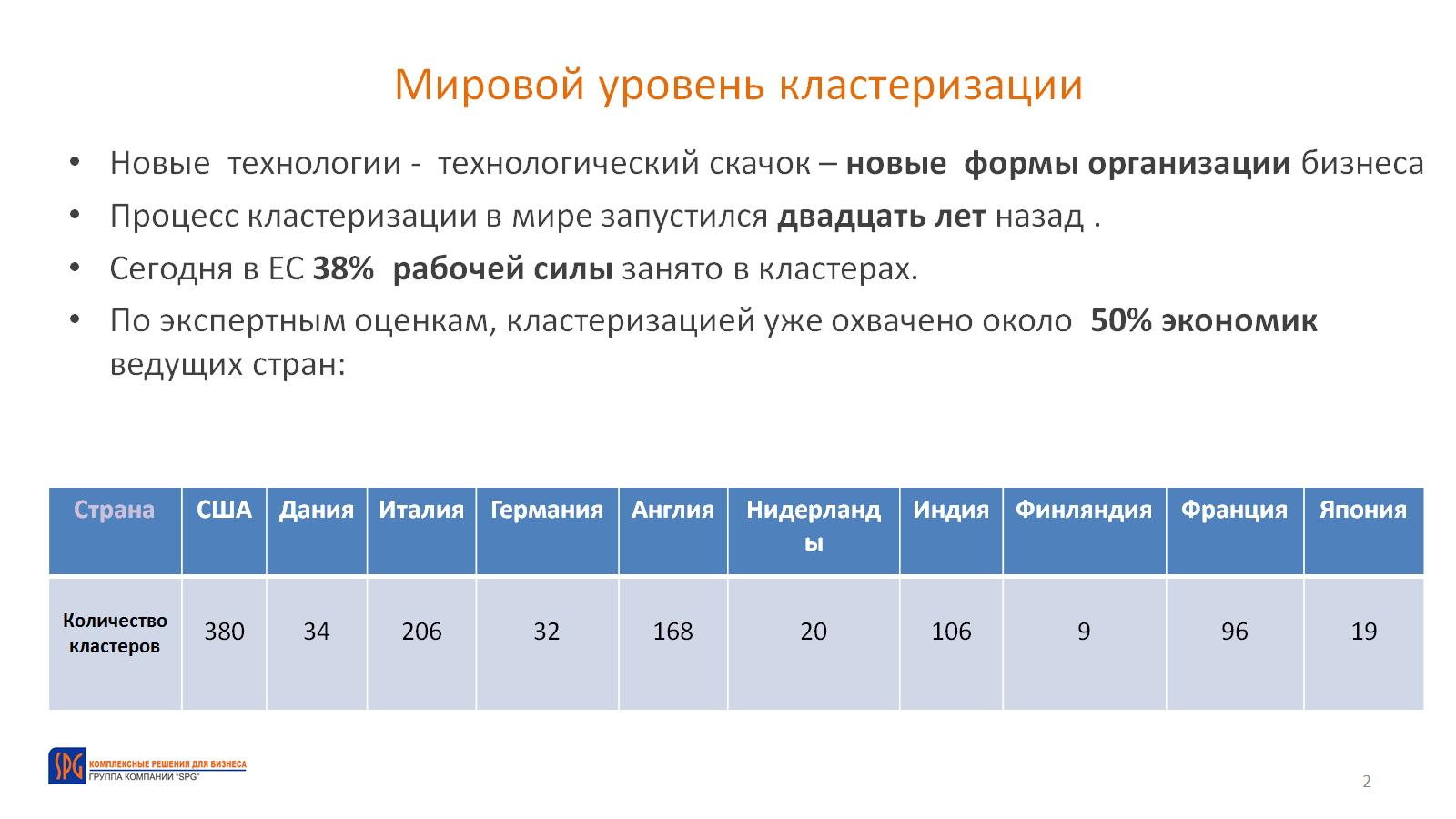 Мировой уровень кластеризации
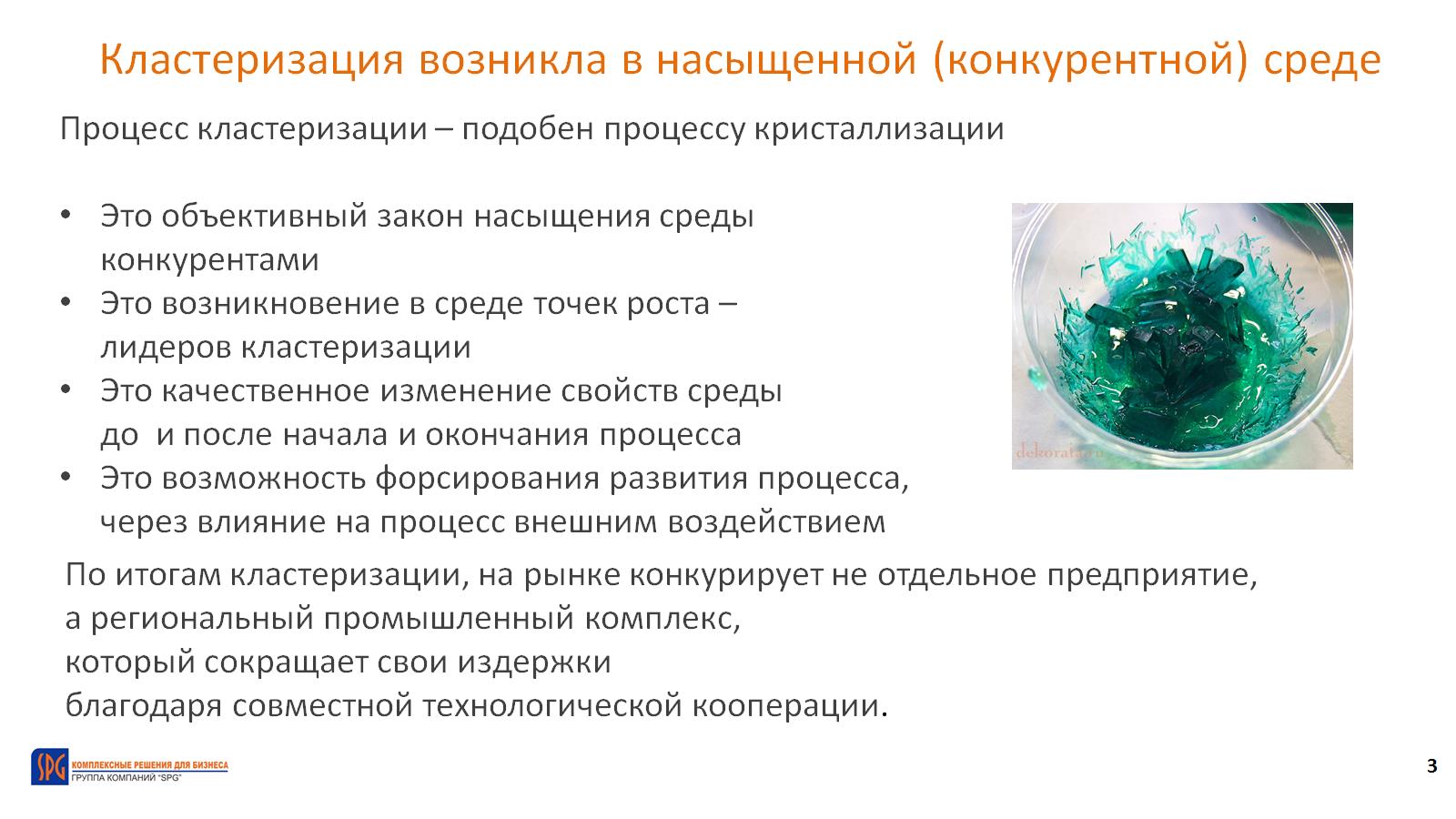 Кластеризация возникла в насыщенной (конкурентной) среде
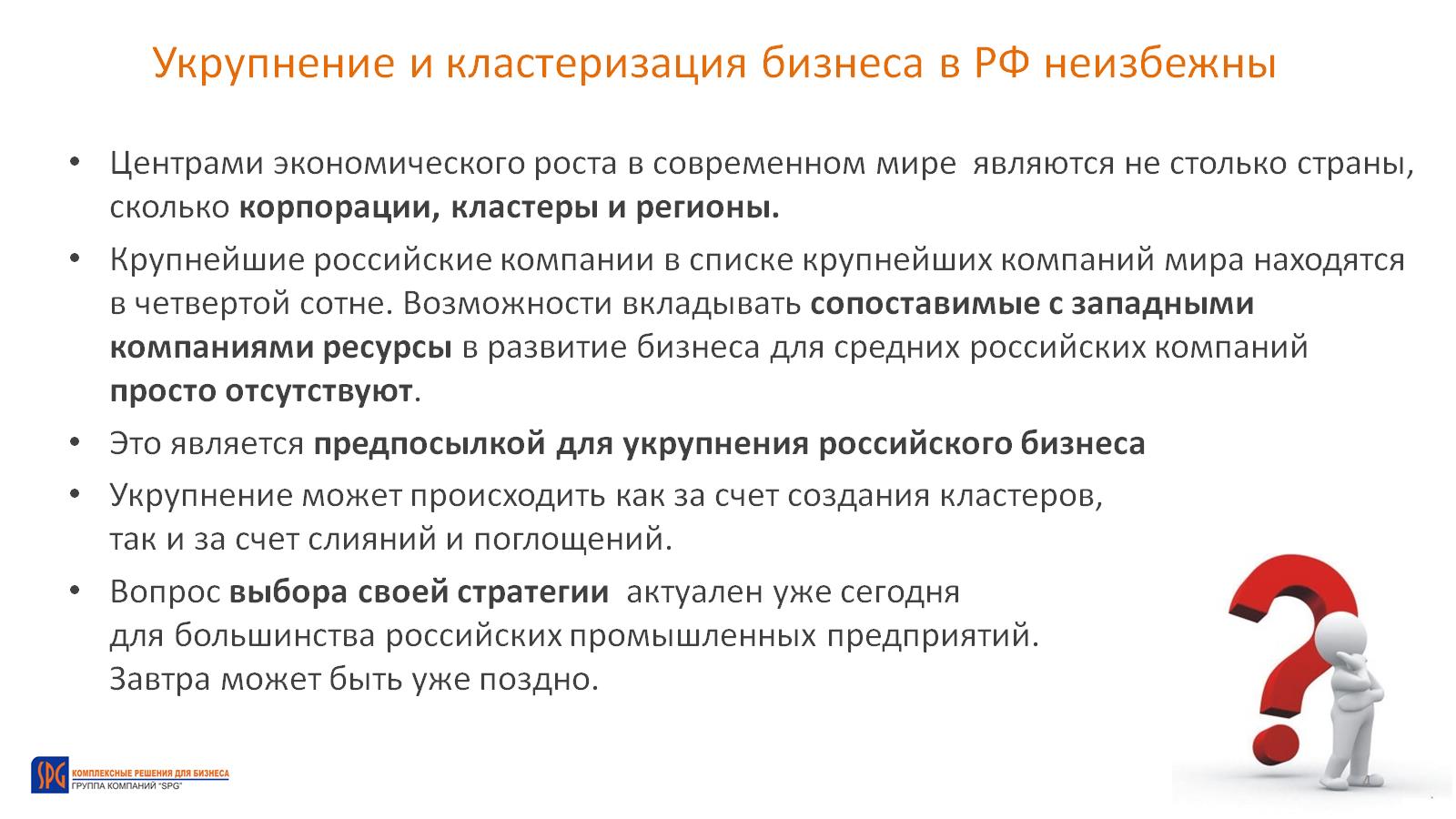 Укрупнение и кластеризация бизнеса в РФ неизбежны
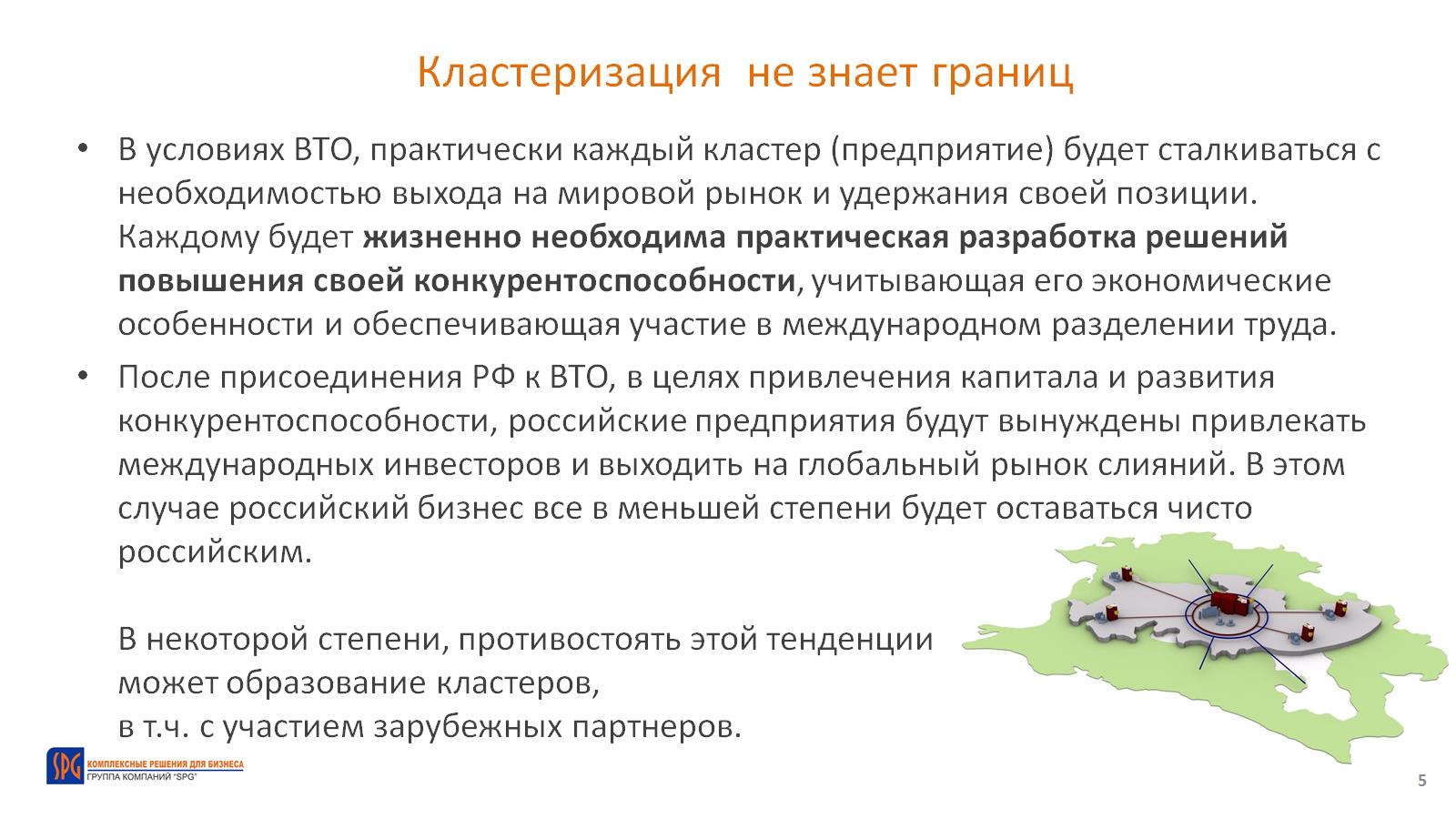 Кластеризация  не знает границ
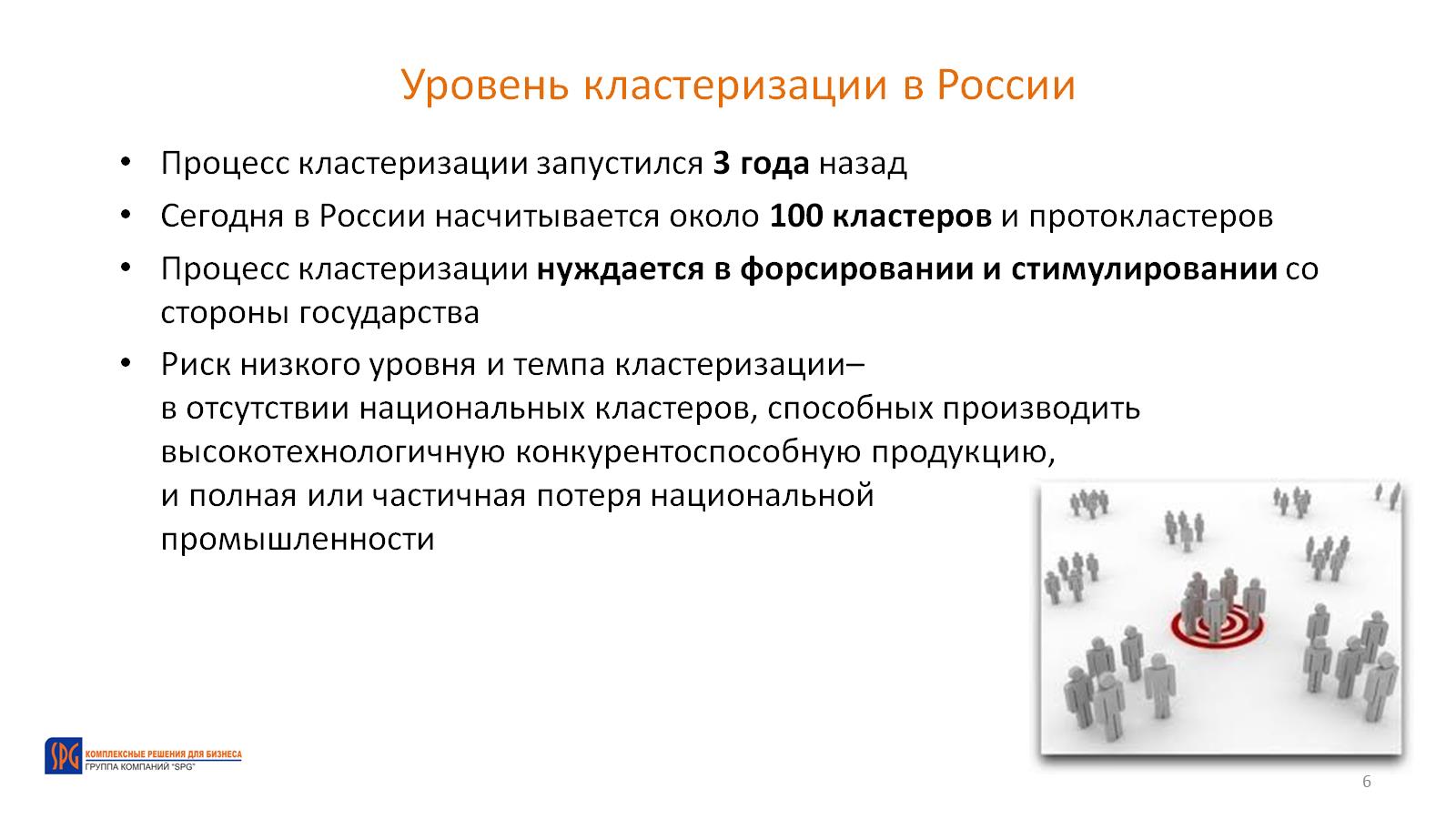 Уровень кластеризации в России
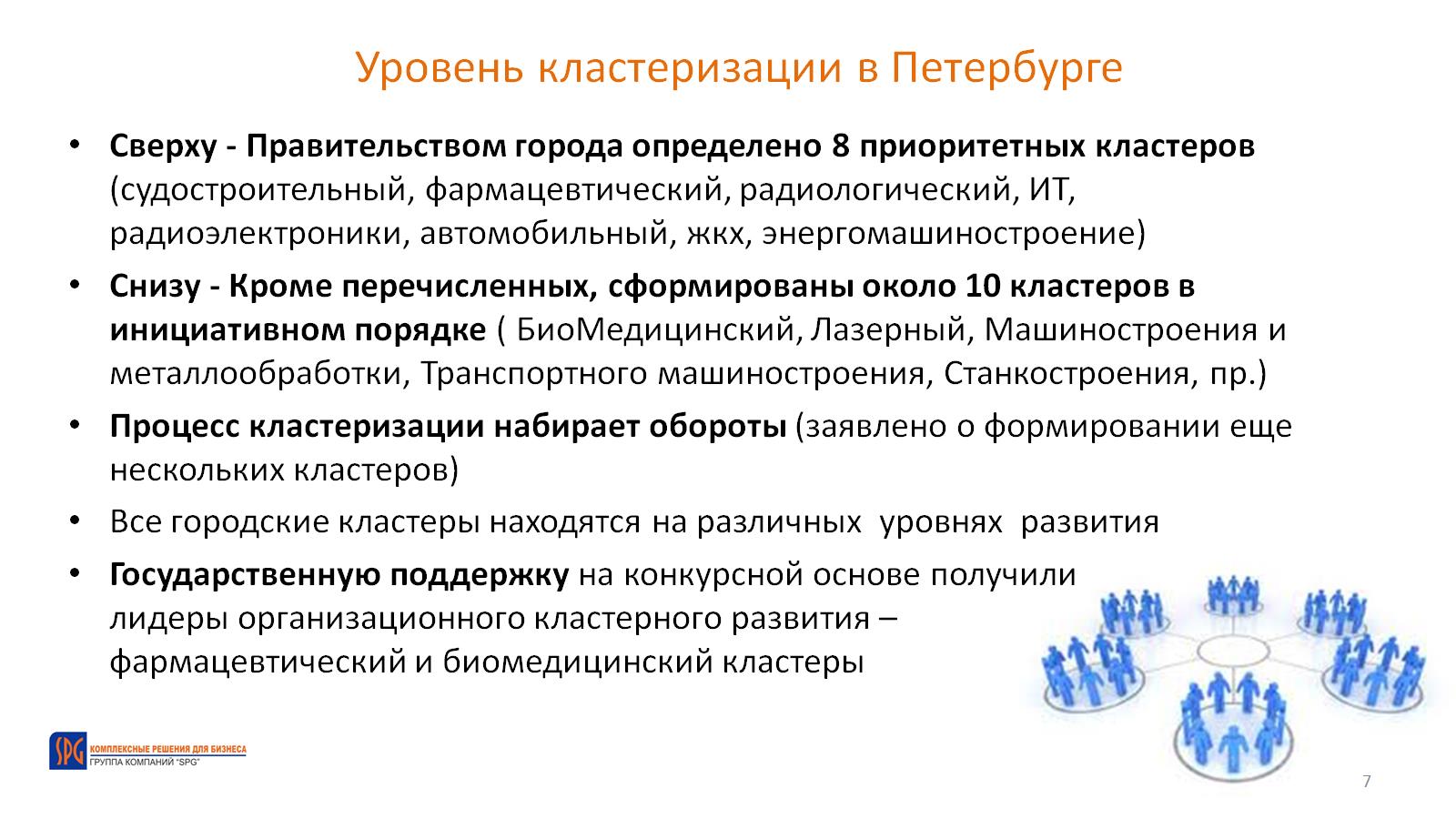 Уровень кластеризации в Петербурге
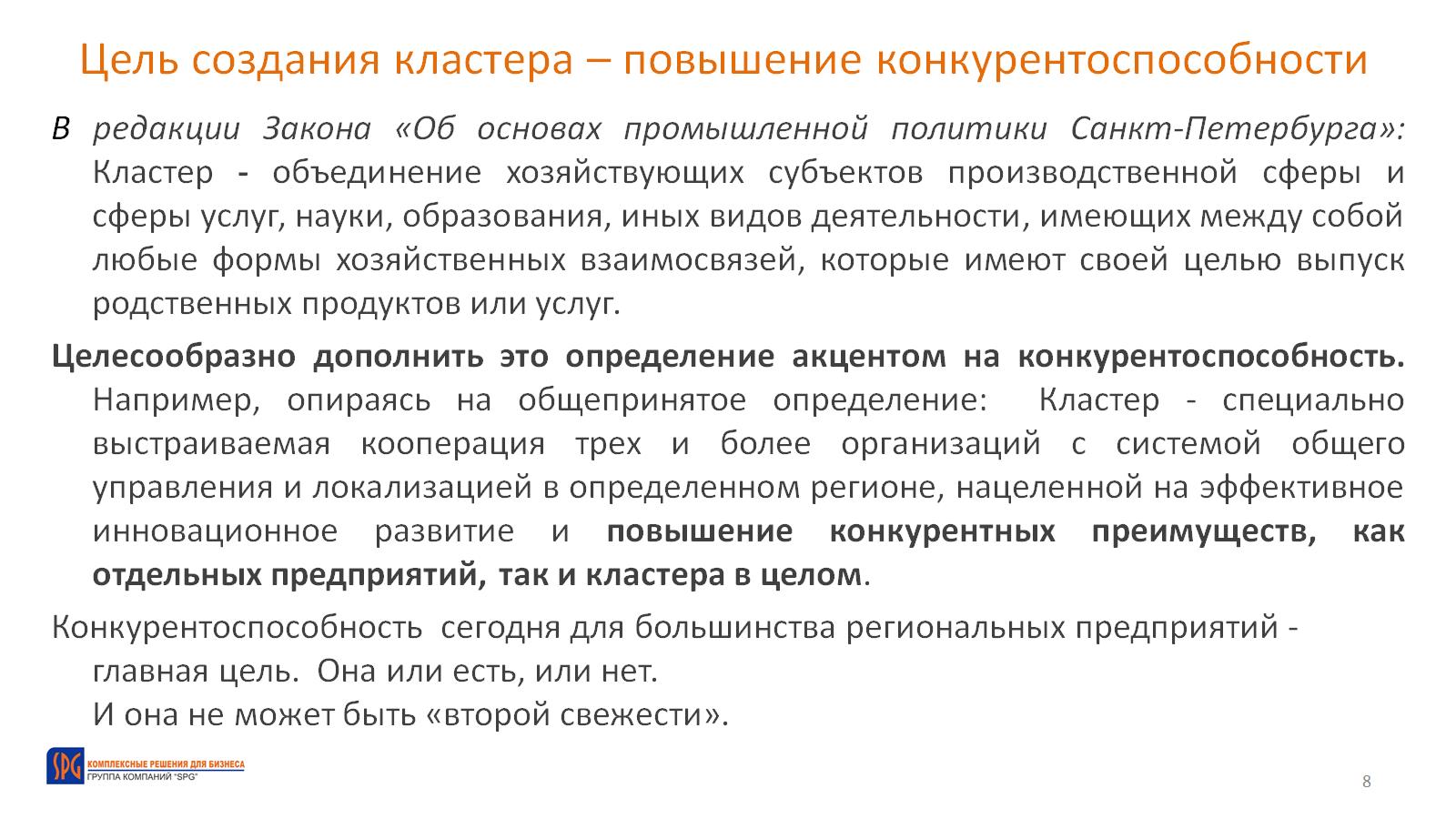 Цель создания кластера – повышение конкурентоспособности
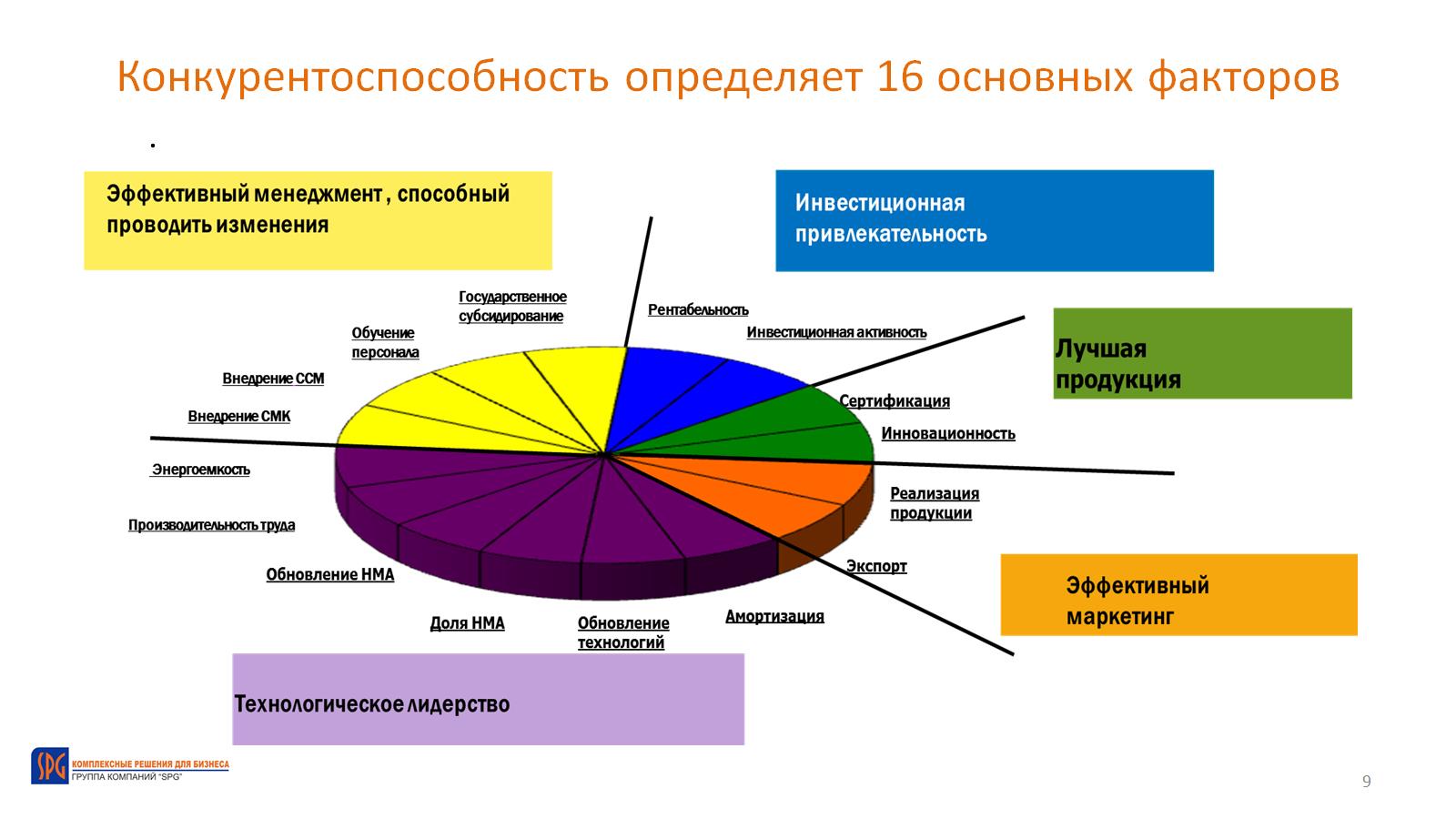 Конкурентоспособность определяет 16 основных факторов
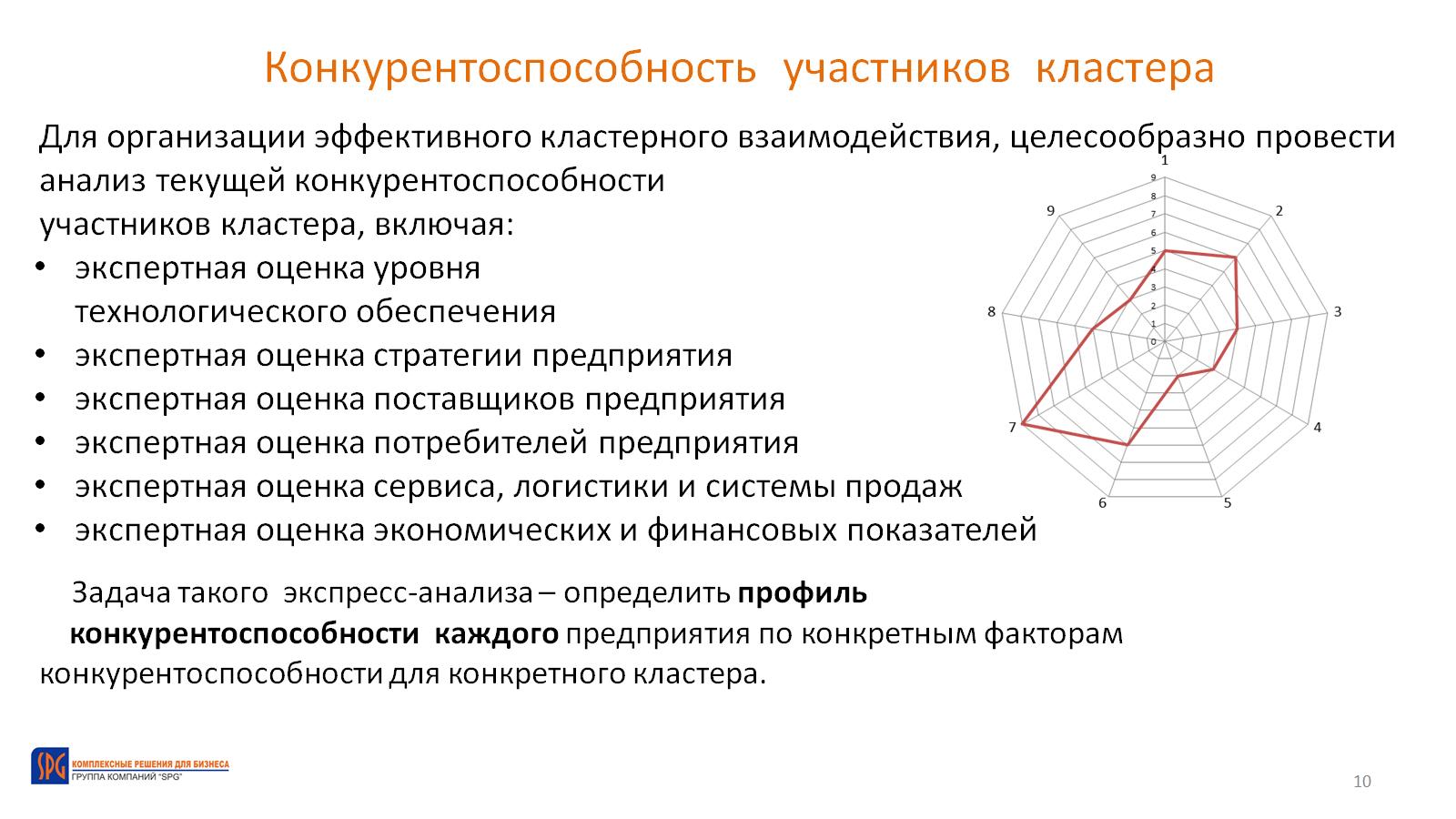 Конкурентоспособность  участников  кластера
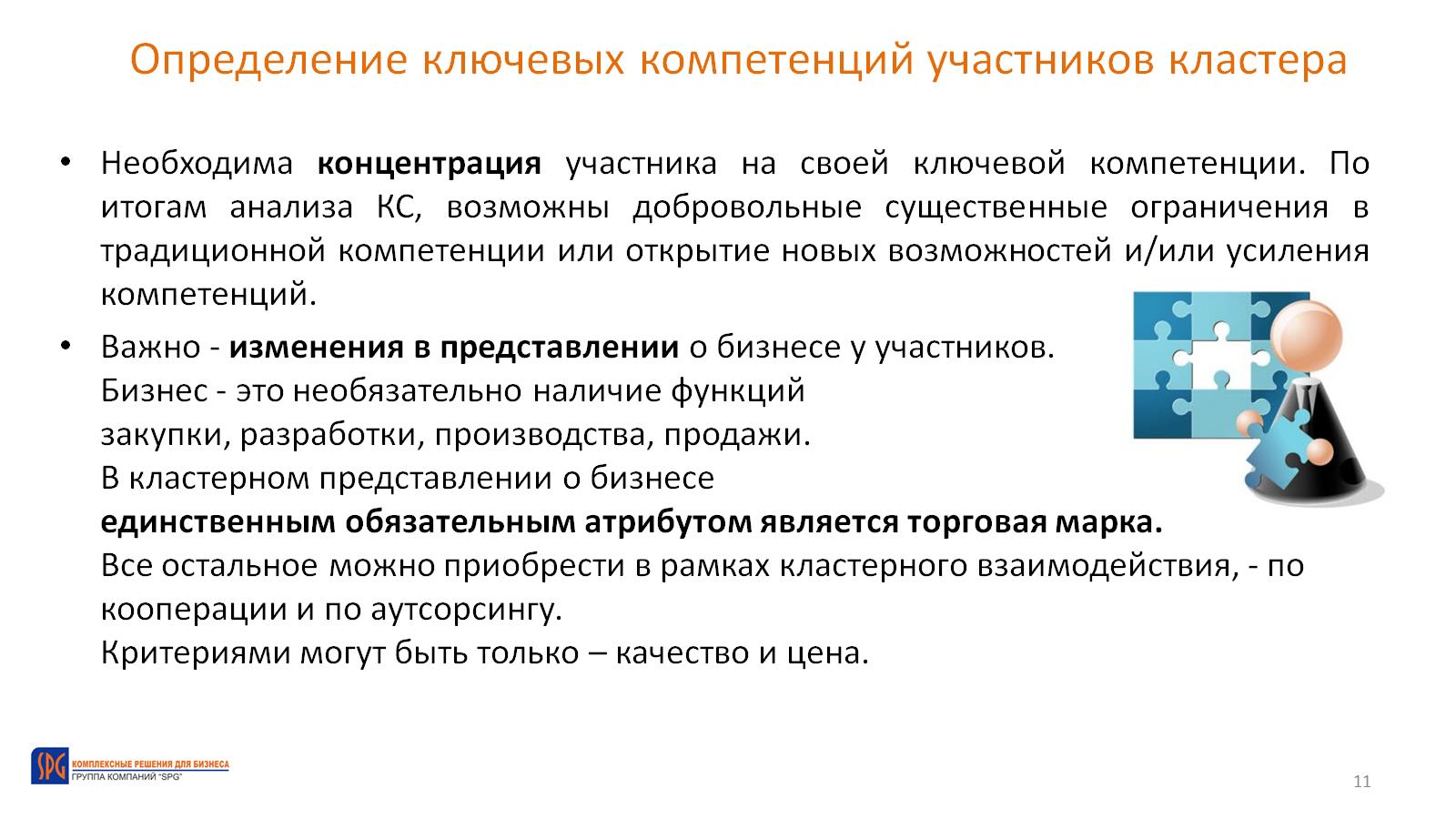 Определение ключевых компетенций участников кластера
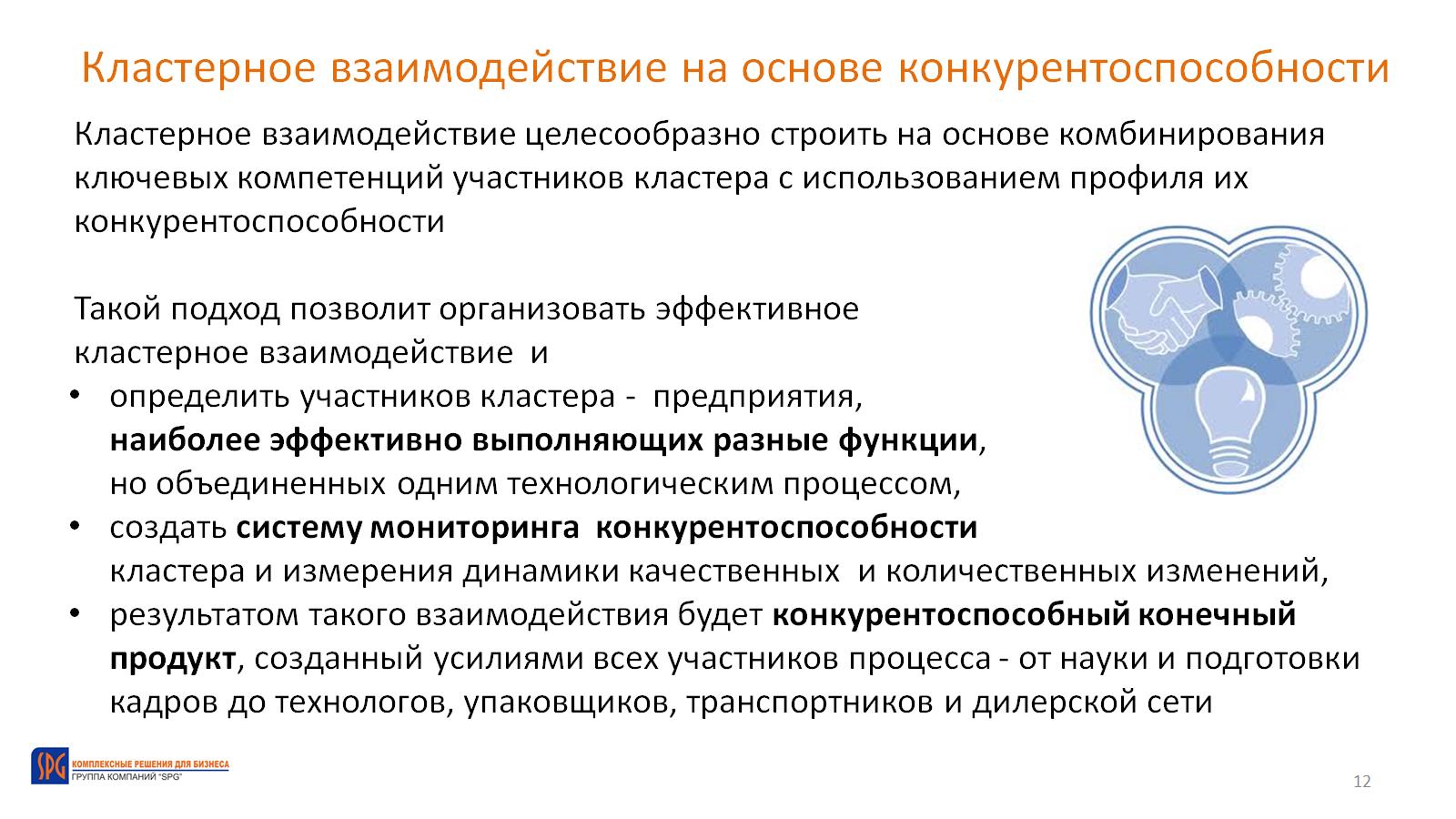 Кластерное взаимодействие на основе конкурентоспособности
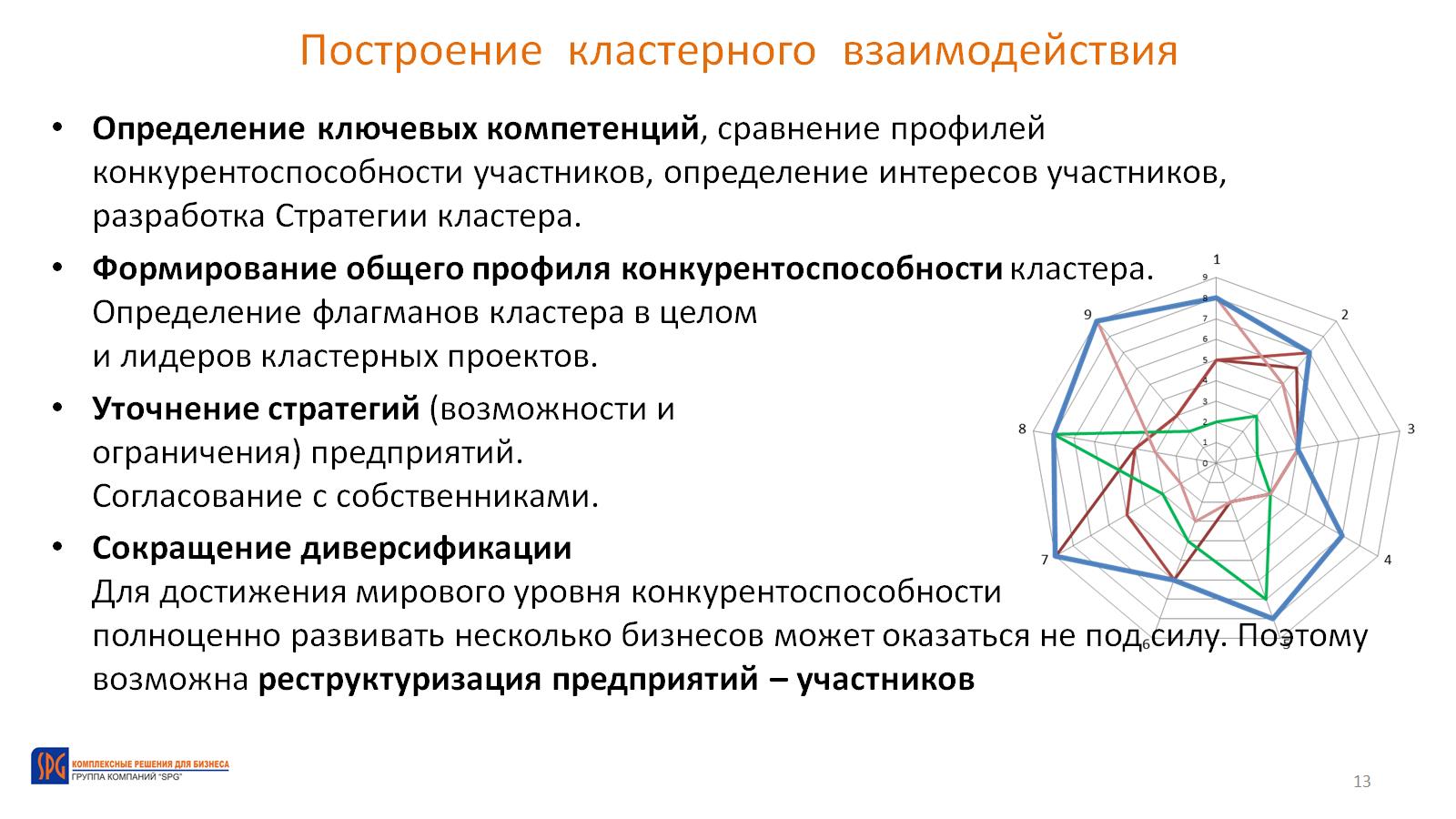 Построение  кластерного  взаимодействия
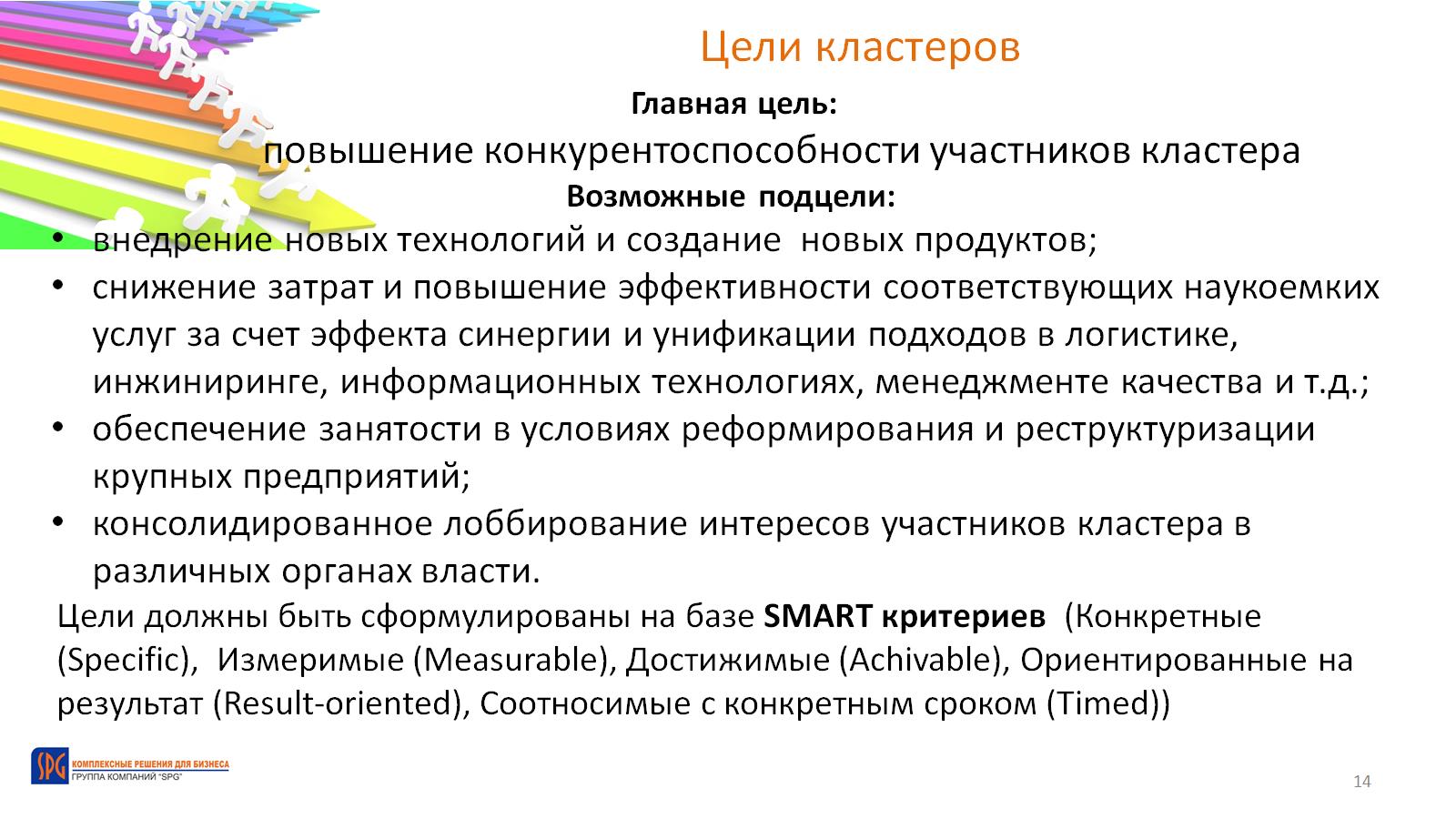 Цели кластеров
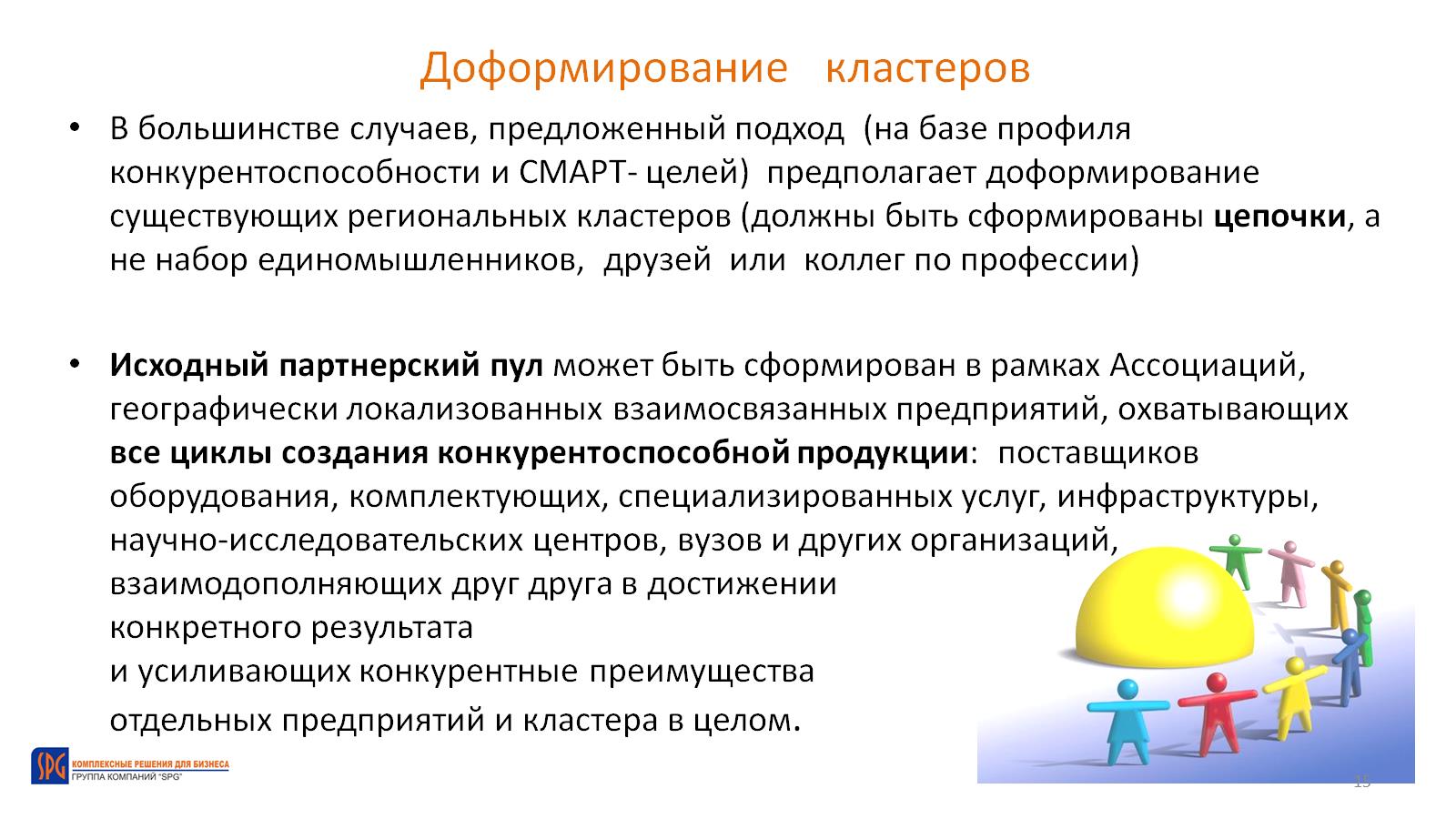 Доформирование   кластеров
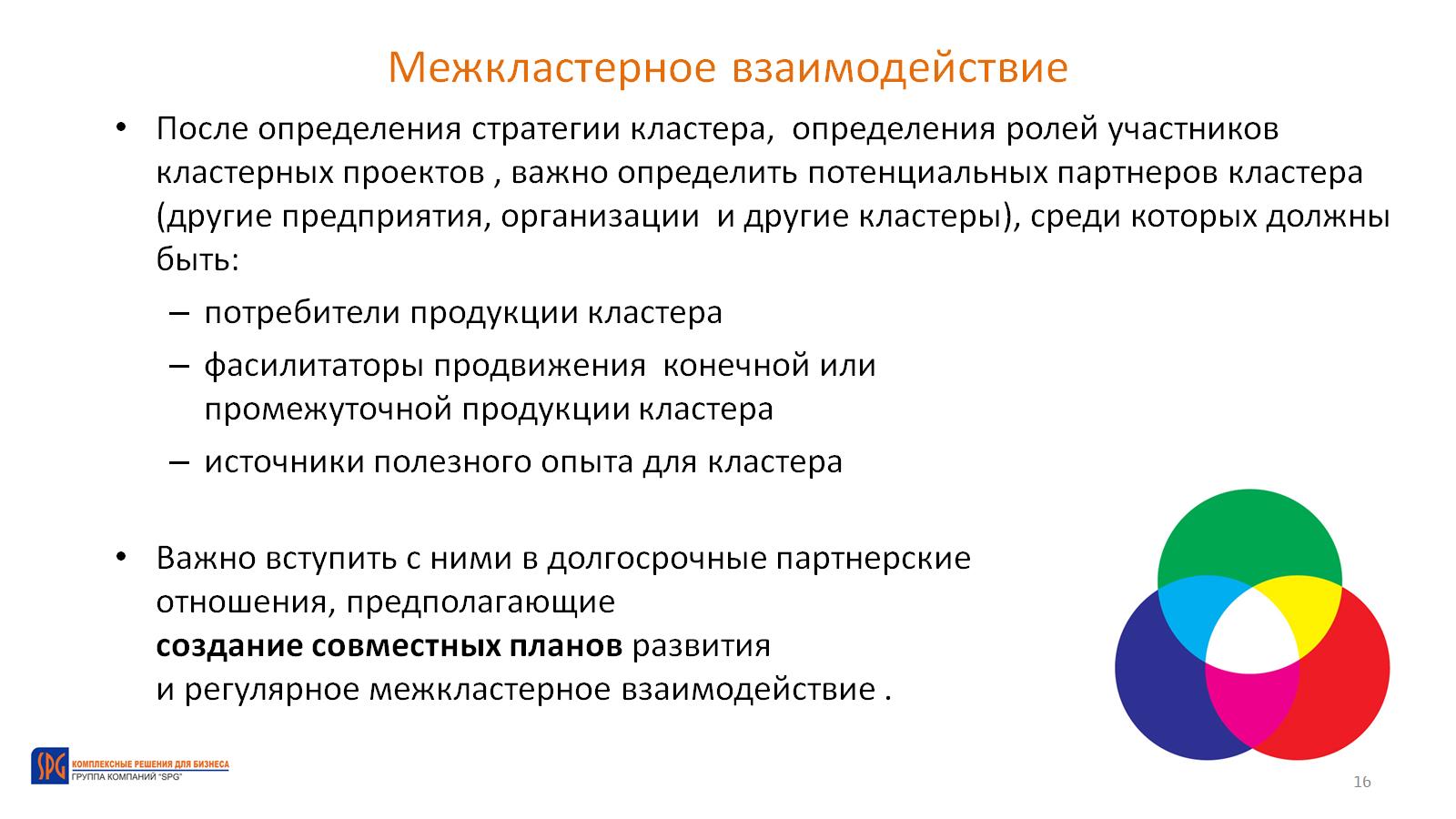 Межкластерное взаимодействие
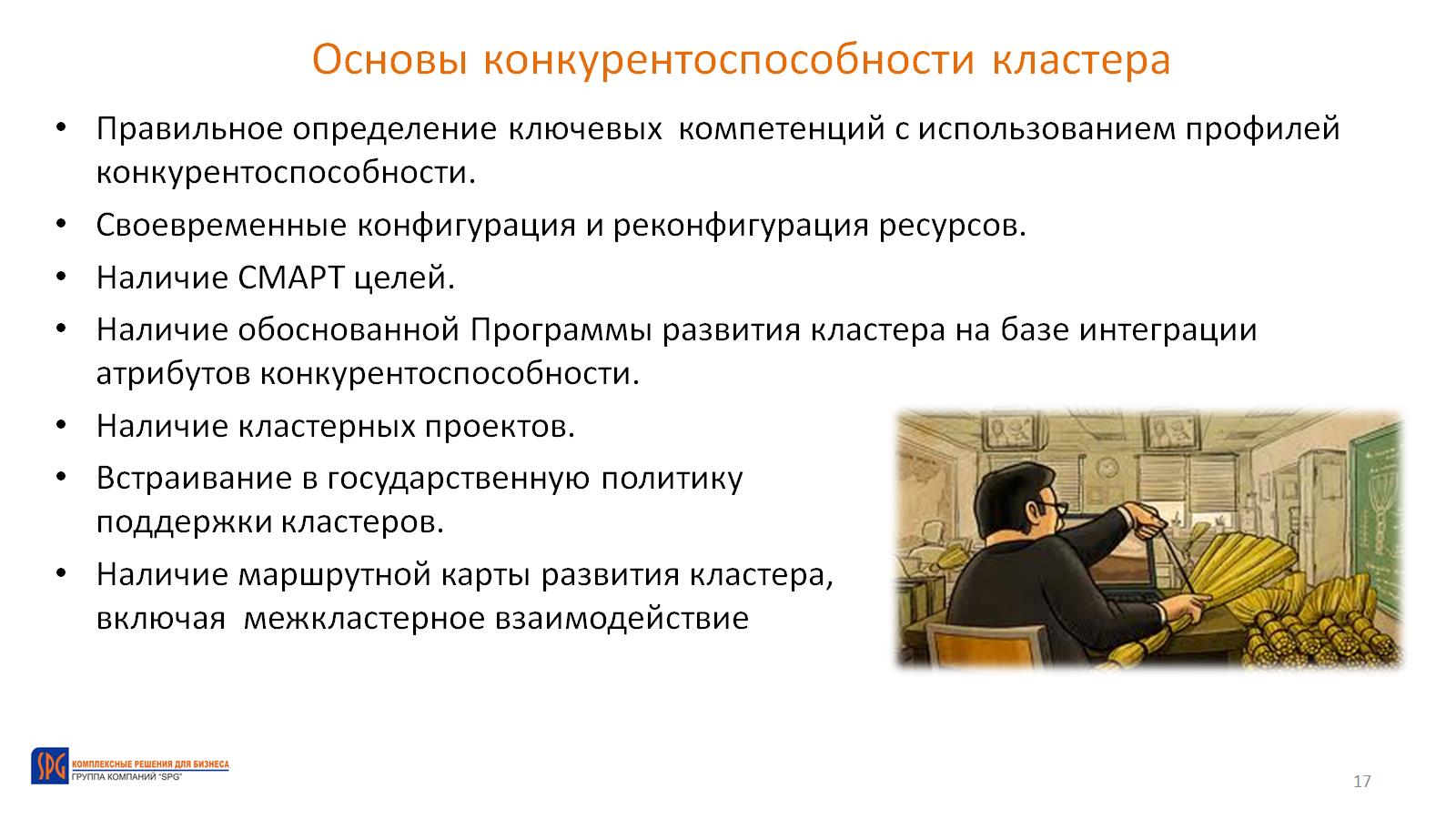 Основы конкурентоспособности кластера
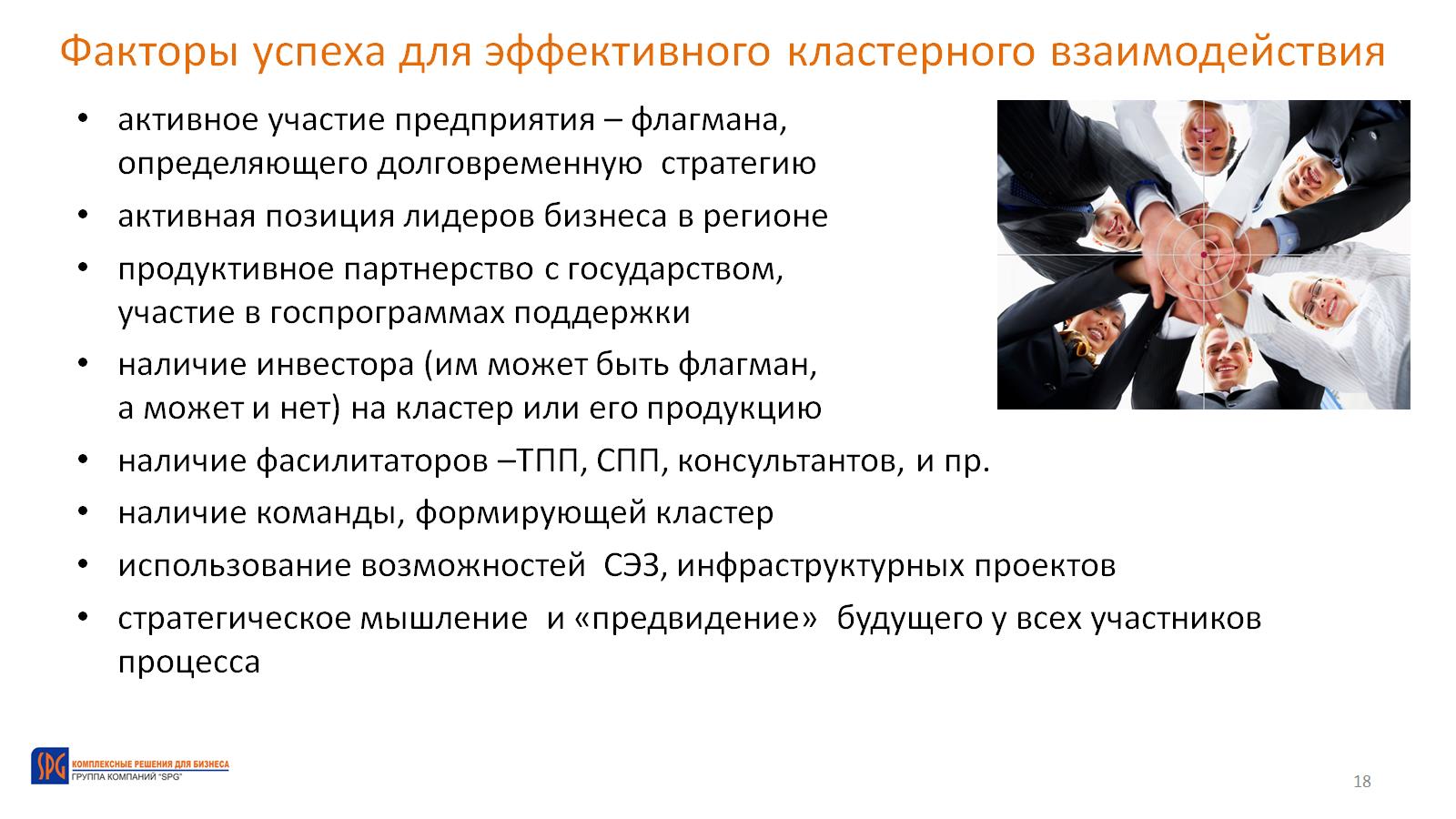 Факторы успеха для эффективного кластерного взаимодействия
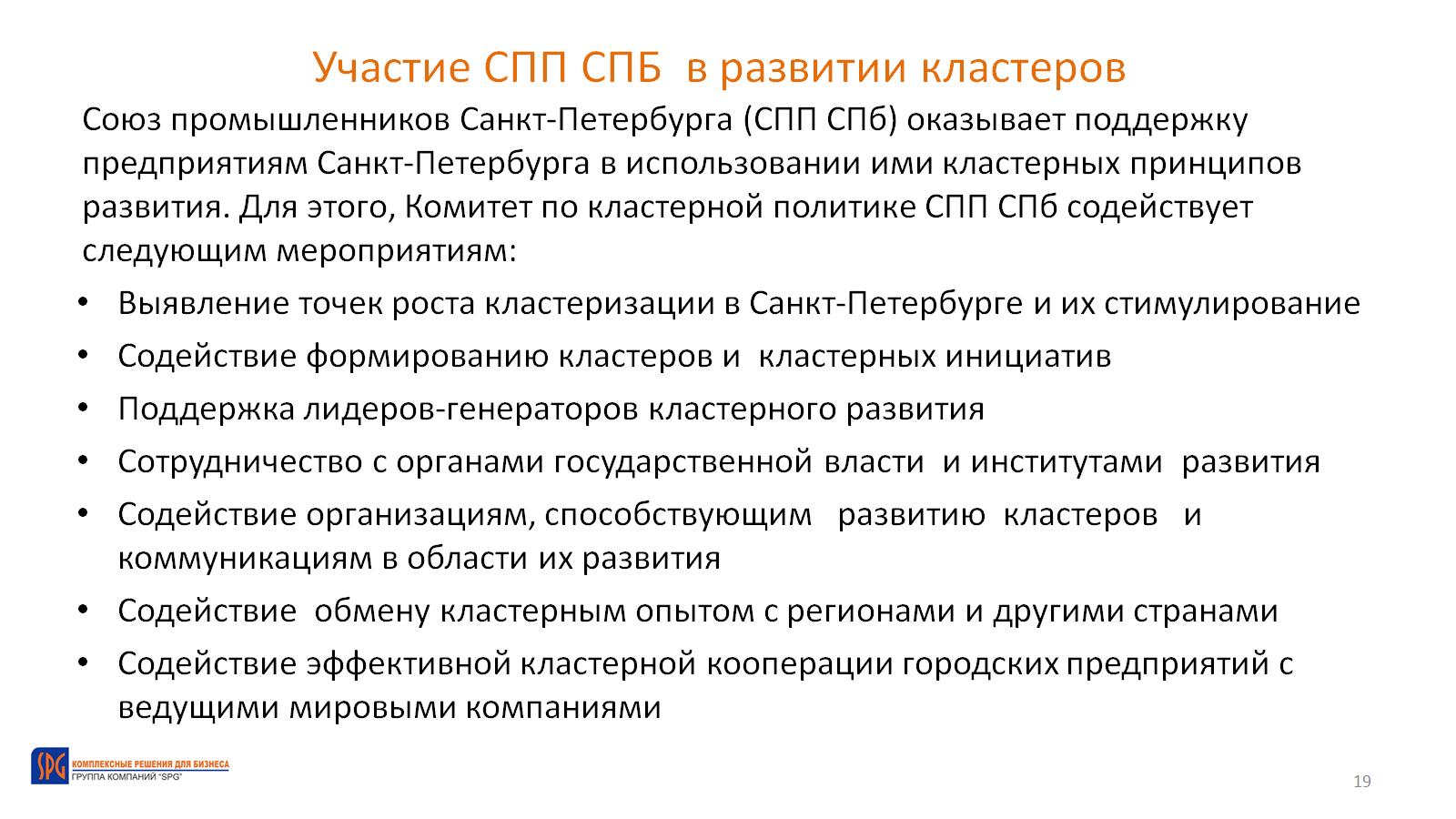 Участие СПП СПБ  в развитии кластеров
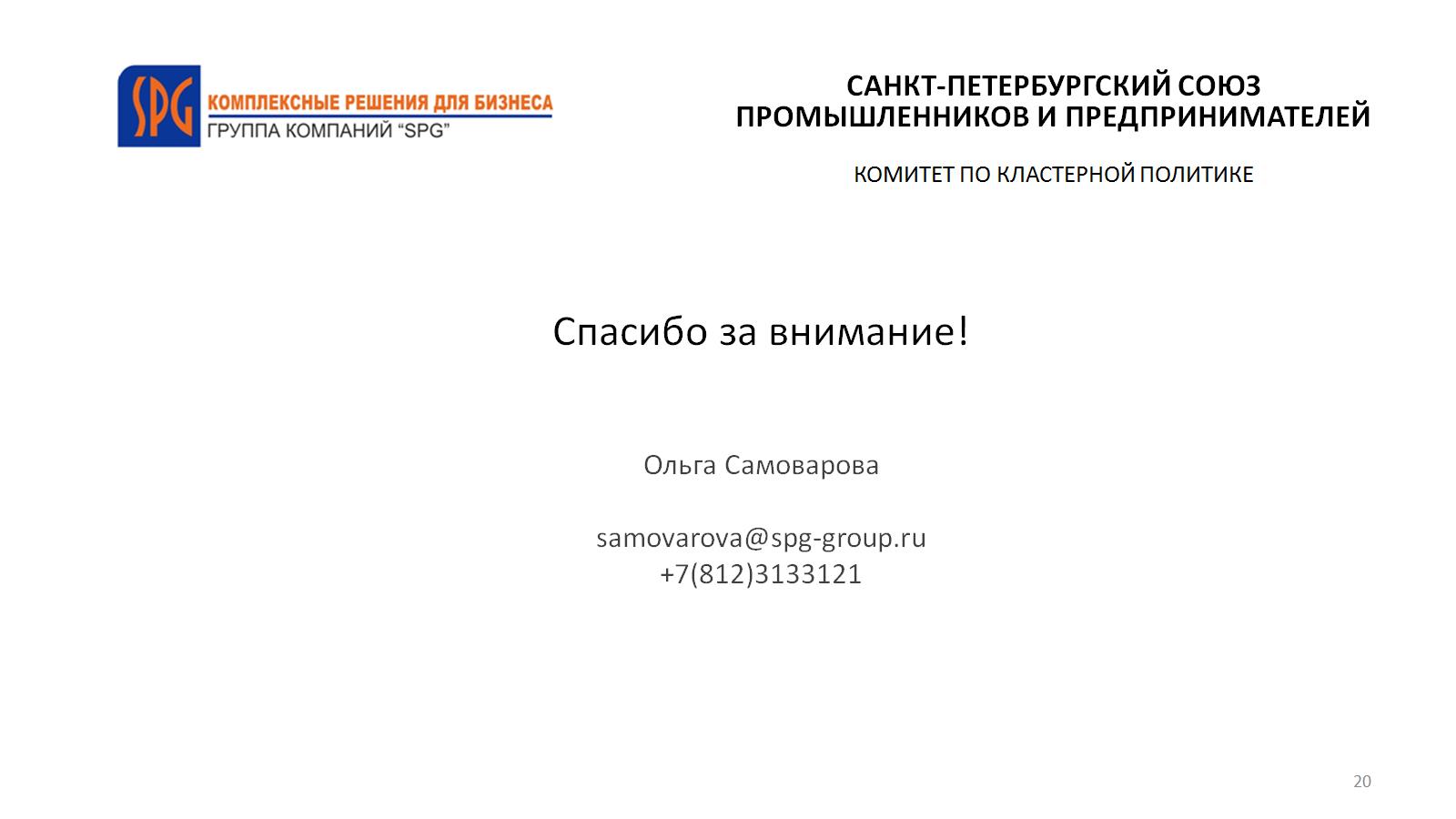 Спасибо за внимание!Ольга Самовароваsamovarova@spg-group.ru+7(812)3133121